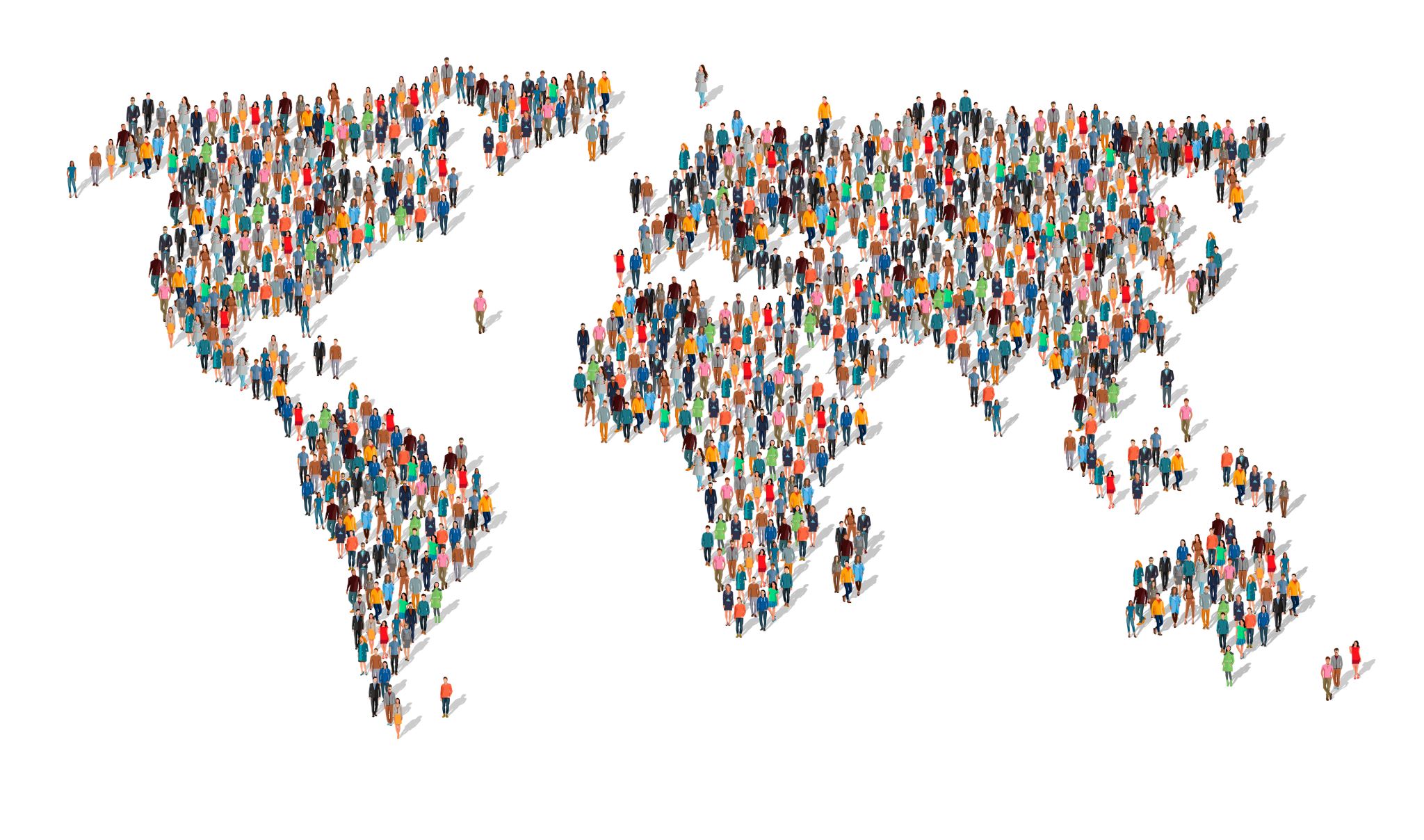 Занятие по развитию речи в подготовительной группе «Знатоки родного языка»
Русская школа на Пхукете RusSvet
Возраст: подготовительная группа 6-7 лет.
Цель: Развитие речевых и коммуникативных способностей у детей через игру с элементами соревнования.
Программные задачи:
1. Поддерживать проявление субъектной позиции ребенка в речевом общении со взрослым и сверстниками.
2. Продолжать развивать монологическую речь детей, речевое творчество, интерес к сочинительству.
3. Развивать навыки диалогической речи, участвовать в коллективном разговоре, отвечать на поставленные вопросы.
4. Упражнять в умении составлять предложения из деформированного текста, согласовывая слова (род, число, падеж) в предложении.
5. Закреплять умение определять первый и последний звук в словах, чтении коротких слов.
6. Способствовать составлению связных высказываний - рассуждений, используя сложноподчиненные предложения с союзами.
7. Продолжать закреплять умение образовывать словосочетания из предложенных слов.
8. Поддерживать интерес к такому виду литературного жанра, как загадка.
9. Продолжать развивать память, логическое мышление, фантазию, воображение.
10. Формировать умение работать в малых группах, договариваться, радоваться не только за свои успехи, но и за успехи своих товарищей, оценивать себя.
Материалы и оборудование:
Игровое поле, фишки, кубик, карточки с заданиями.
Организационный момент.
Здравствуйте ребята, я пришел к вам в гости, меня зовут Буратино. А как вас зовут? (Дети передают мяч по кругу и называют свои имена.)
Ребята, а вы любите играть? У меня есть очень интересная игра для вас, называется она «Знатоки родного языка».
Хотите в нее поиграть?
А как вы думаете, кто такие знатоки? (Ответы детей.)
А что такое родной язык? (Ответы детей.)
Прежде чем начать игру выберите каждый картинку с изображением совы или книги. Это символы мудрости и знаний.
Ну вот, вы и разделились на команды. Сова мудрая, значит вы мудрецы, а книга, источник знаний, значит вы знатоки. Согласны или хотите выбрать себе другие названия команд?
(Дети стоят полукругом перед столом с игровым полем.)
А сейчас я познакомлю вас с правилами игры. Перед вами игровое поле с заданиями. Каждая команда по очереди бросает кубик, количество точек на котором и определяет, на сколько клеток передвинуть фишку и какое задание надо выполнить. В конце каждого задания вы будете оценивать себя красными фишками.
Победит та команда, которая правильно выполнит все задания и наберет наибольшее количество фишек.
1. «Теннис» (быстрые ответы)
Вам необходимо быстро и правильно ответить на вопросы. За правильный ответ команда кладет себе фишку.
- Что видят люди, когда спят? (Сон.)
- У кошки шерсть, а у рыбы? (Чешуя.)
- Как называется утренний прием пищи? (Завтрак.)
- Где растет пшеница? В (поле).
- Масло хранится в масленке, а хлеб? (В хлебнице.)
- Как называется куча снега? (Сугроб.)
- Чем богаты овощи и фрукты? (Витаминами.)
- Что остается после того, как срубили дерево? (Пень.)
- У зверя шкура, а у дерева? (Кора.)
- Из мяса варят суп, а из фруктов? (Компот или варенье.)
- Чем рубят дрова? (Топором.)
- Как называется явление природы, когда с деревьев опадают листья? (Листопад.)
- Какой инструмент предназначается для забивания гвоздей? (Молоток.)
- Какова на вкус вода морей и океанов? (Соленая.)
- Что необходимо для утоления жажды? (Вода.)
- Чем покрыто тело животных? (Шерстью.)
«Логический поезд» - «Что из чего сделано?»
Вы передаете мяч друг другу, тот, у кого мяч, отвечает на вопрос полным ответом.
- Лиса из пластилина - пластилиновая лиса.
- Шляпка из соломы – соломенная шляпа.
- Ваза из хрусталя – хрустальная ваза.
- Чашка из фарфора – фарфоровая чашка.
- Платье из шелка – шелковое платье.
- Мяч из резины – резиновый мяч.
- Варенье из абрикосов – абрикосовое варенье.
- Шуба из меха – меховая шуба.
- Пюре из картофеля – картофельное пюре.
- Сок из земляники – земляничный сок.
- Сумка из кожи – кожаная сумка.
- Стена из камня - каменная стена.
«Черный кот» – «Расшифруй слово».
Вам дорогу перешел черный кот, его задание сложное. Необходимо расшифровать слово и прочитать его, расположив буквы по порядку.
(За правильный ответ – фишка. Команды выполняют задание за столом.)
«Цепочка слов»
Разложите картинки последовательно опираясь на тот звук, которым заканчивается предыдущее слово.
У одной команды первая картинка: шар – роза – арбуз – забор.
У другой команды: сок – крот – телевизор – ракета.
За правильный ответ, команда берет себе фишку.
В конце игры подсчитываются фишки.
Рефлексия: Ребята, вам понравилась игра? Какие задания вам понравились больше? А какие -то задания было трудно выполнять? А вы бы хотели поиграть в нее еще?